Cf. , Chapter 8


”GASTRO-ANOMIE
Global Indigestion?”:
What Causes 
Eating Disorders
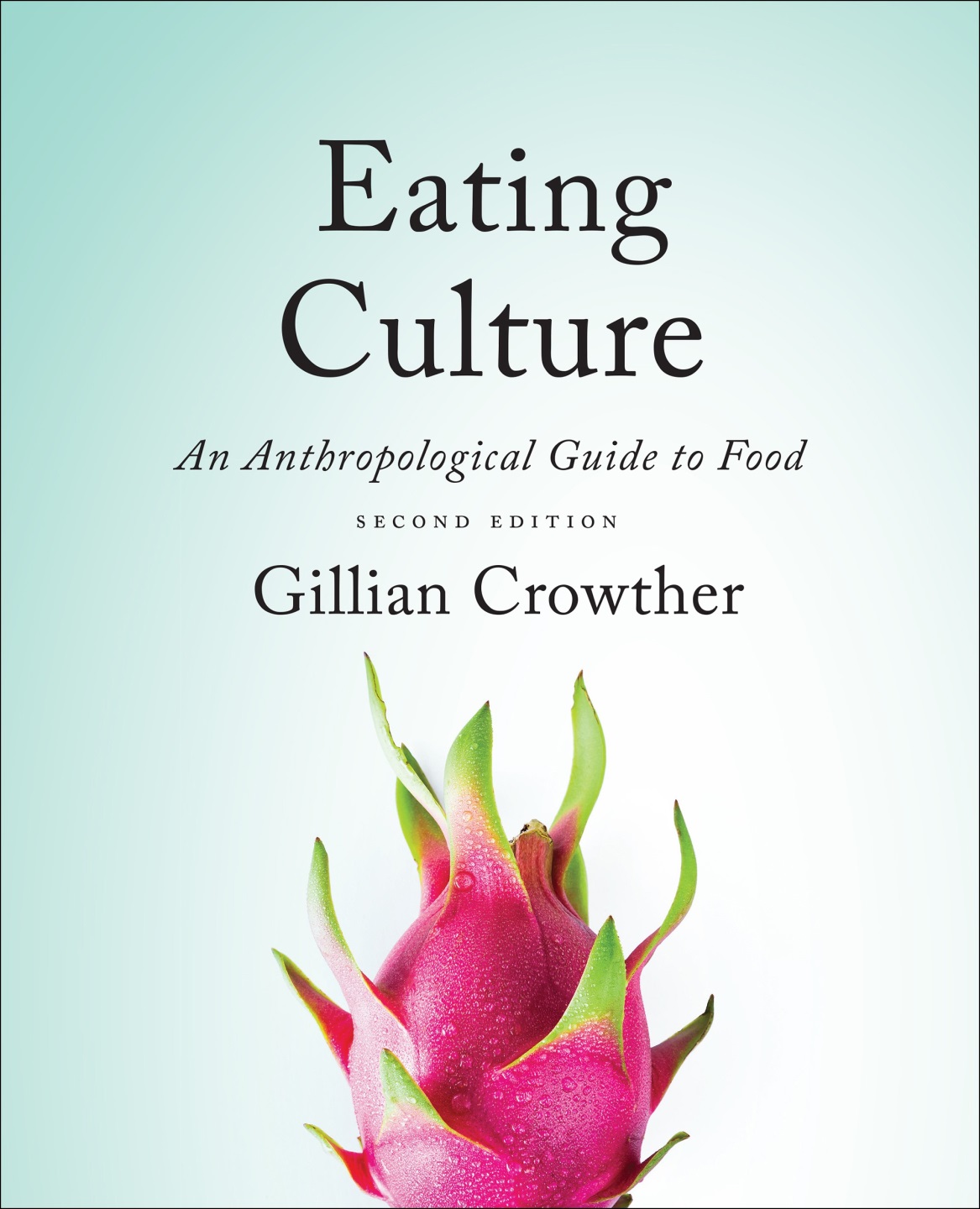 Use your up / down arrow keys and / or 
your space bar to advance the slides
Tim Roufs
© 2010-2024
www.d.umn.edu/cla/faculty/troufs/anthfood/aftexts.html#title
Cf. , Chapter 8


”GASTRO-ANOMIE
Global Indigestion?”:
What Causes 
Eating Disorders
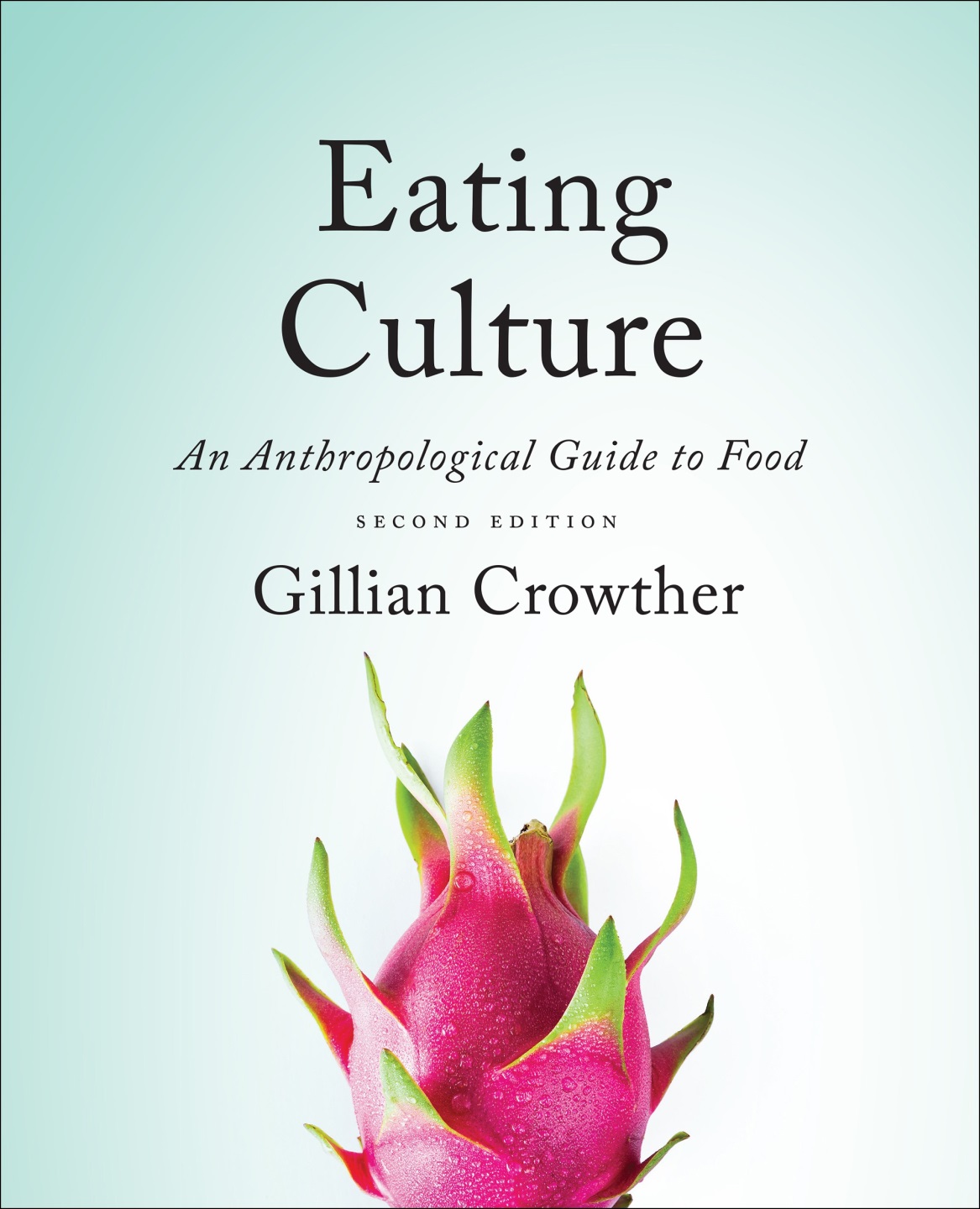 Tim Roufs
© 2010-2024
www.d.umn.edu/cla/faculty/troufs/anthfood/aftexts.html#title
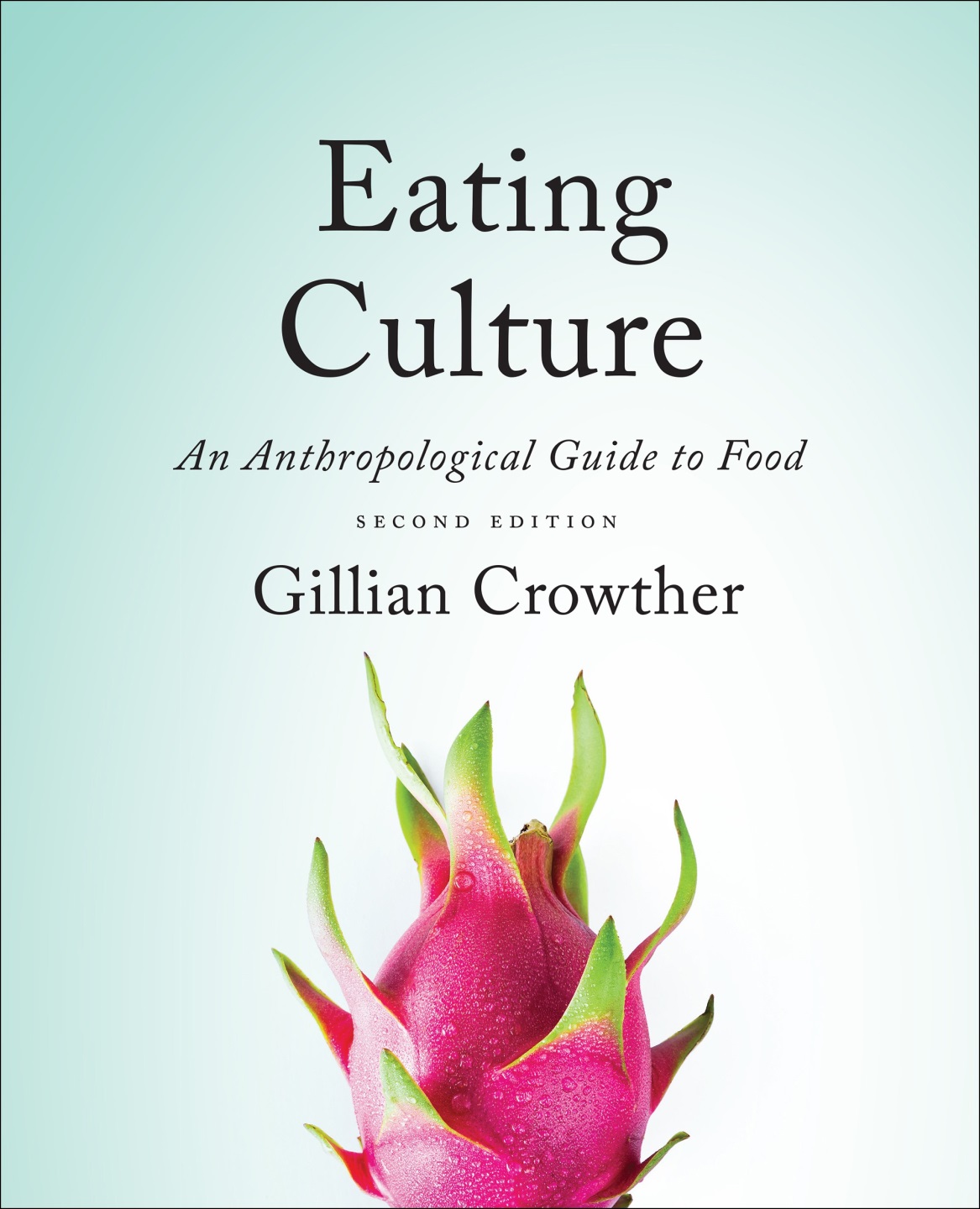 Tim Roufs
© 2010-2024
www.d.umn.edu/cla/faculty/troufs/anthfood/aftexts.html#title
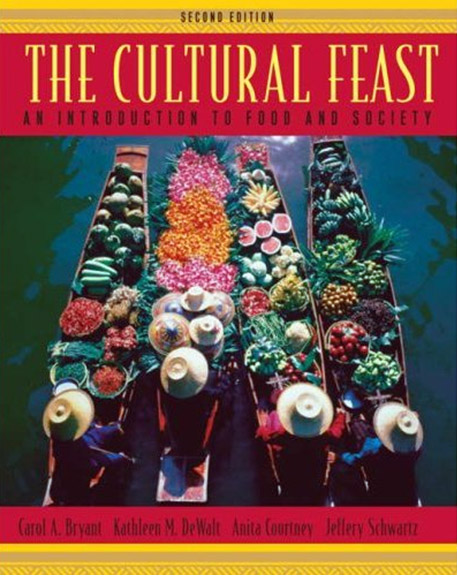 Chapter 4
”Eating is a
Cultural Affair” —
What Causes Eating Disorders?
pp.112-116
©Timothy G. Roufs  2010-2024
“Eating is a Cultural Affair” — Body Image and Health
The Obesity Epidemic
Disordered Body Image and Eating Behaviors
Eating Disorders
Anorexia nervosa
Bulimia nervosa
Binge eating
Orthorexia nervosa
Selective Eating Disorder (SED)
Pica
Others
What Causes Eating Disorders?
Applications
trying to determine the cause of eating disorders is a great example of 
the holistic nature of anthropology . . .
(remember  that  from Week 1?)
eating disorders involve . . . 
socio-cultural
biophysical
psychological
components . . .
eating disorders involve . . . 
and one can occasionally throw in a little linguistics and archaeology
to boot
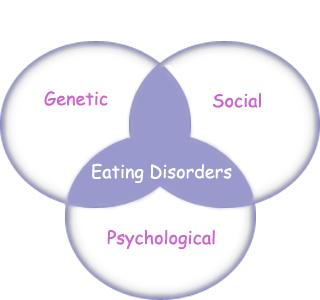 “Eating Disorders are about feelings, not food.”
The Eating Disorder Foundation
www.eatingdisorderfoundation.org/EatingDisorders.htm
“Eating Disorders are about feelings, not food.”
The Eating Disorder Foundation
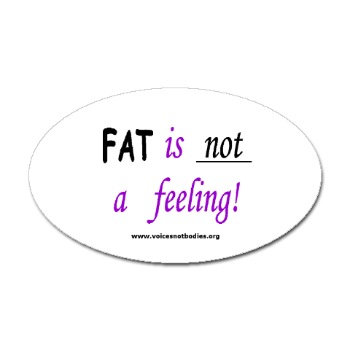 Eating Disorders Awareness Sticker
http://bumperstickers.cafepress.com/item/eating-disorders-awareness-sticker-oval/7048402
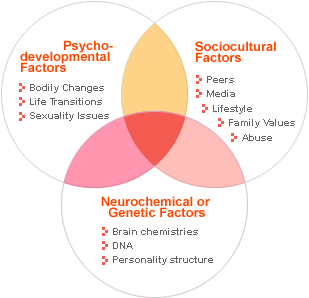 “Eating Disorders are about feelings, not food.”
The Alliance for Eating Disorder Awareness
www.eatingdisorderinfo.org/Causes/WhyDoPeopleDevelopEatingDisorders/tabid/992/Default.aspx
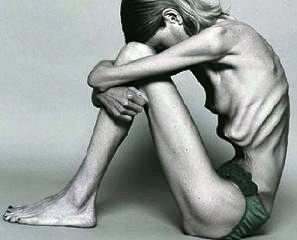 Theories of Eating Disorders involve . . .
biological explanations

 psychological explanations

 sociocultural explanations

 feminist orientations explanations
(Banks 1992; Thompson et al. 1999b)
The Cultural Feast, 2nd ed., p. 113
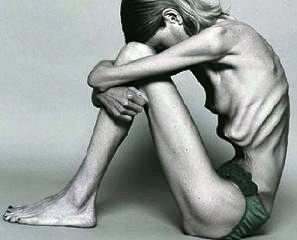 Theories of Eating Disorders . . .
biological

 psychological

 sociocultural

 feminist orientations
(Banks 1992; Thompson et al. 1999b)
The Cultural Feast, 2nd ed., p. 113
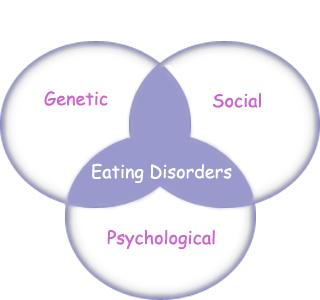 “Eating Disorders are about feelings, not food.”
The Eating Disorder Foundation
www.eatingdisorderfoundation.org/EatingDisorders.htm
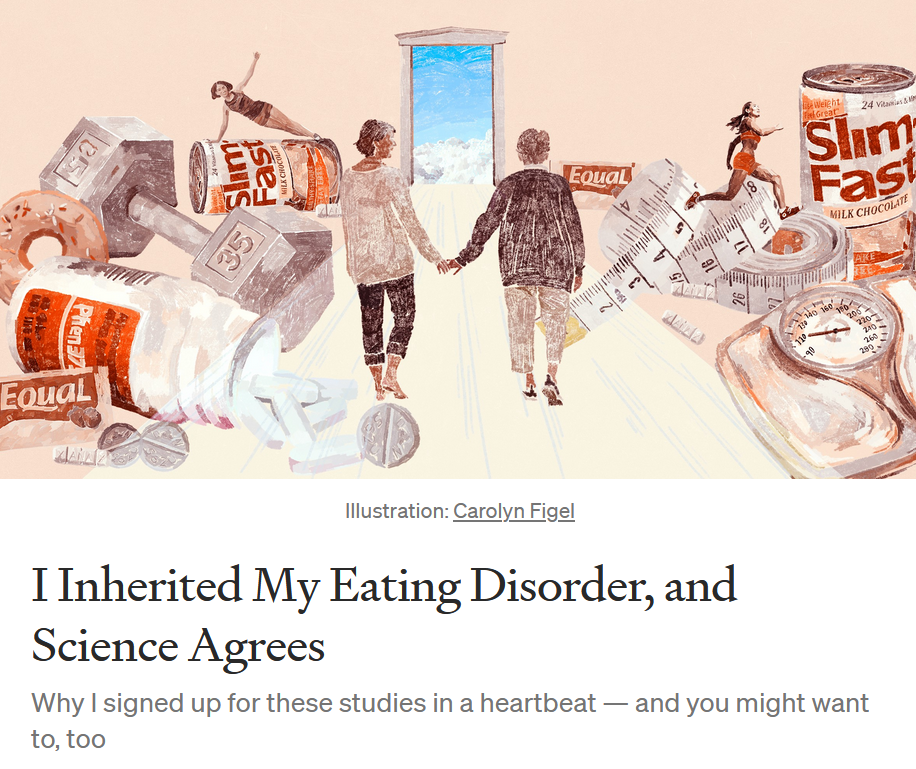 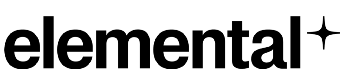 20 October 2021
https://news.illinoisstate.edu/2021/04/social-media-effects-on-body-image-and-eating-disorders/
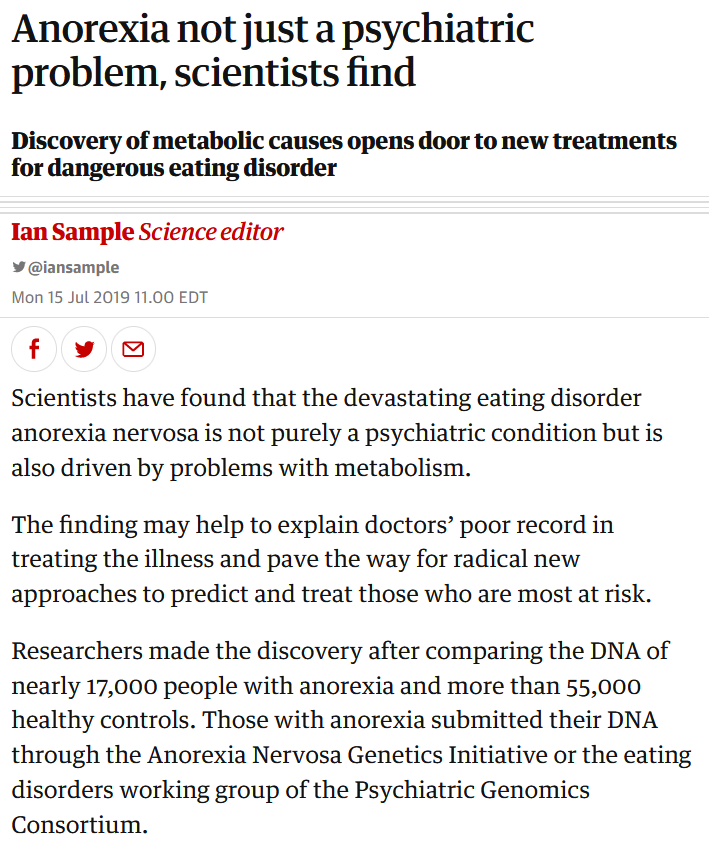 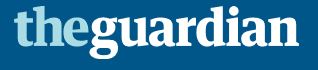 15 July 2019
https://www.theguardian.com/science/2019/jul/15/anorexia-not-just-a-psychiatric-problem-scientists-find?CMP=Share_iOSApp_Other
“Eating is a Cultural Affair” — Body Image and Health
Biological explanations usually focus on abnormal hormonal balance and other biochemical changes observed in people with anorexia
of special interest are changes in a tiny portion of the brain called the hypothalamus that regulates appetite and weight control
The Cultural Feast, 2nd ed., p. 113
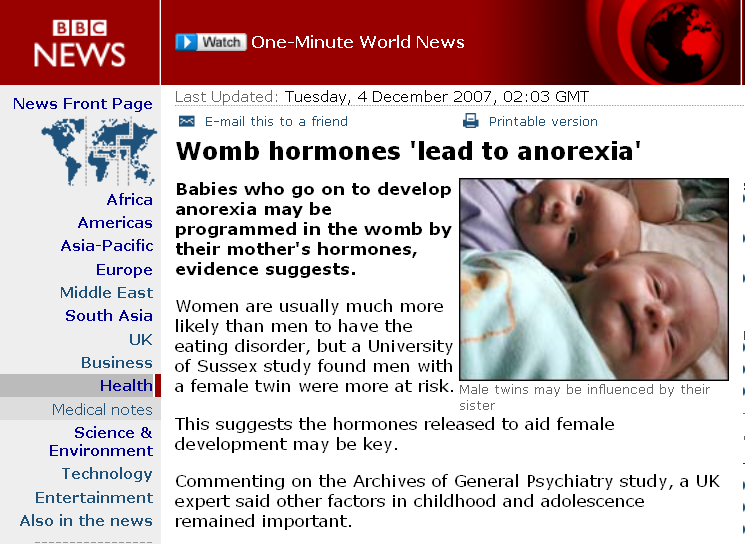 http://news.bbc.co.uk/2/hi/health/7124697.stm
“Eating is a Cultural Affair” — Body Image and Health
Biological explanations usually focus on abnormal hormonal balance and other biochemical changes observed in people with anorexia
brain scans show that people with anorexia have high levels of certain proteins secreted during stress that may indirectly bock appetite
The Cultural Feast, 2nd ed., p. 113
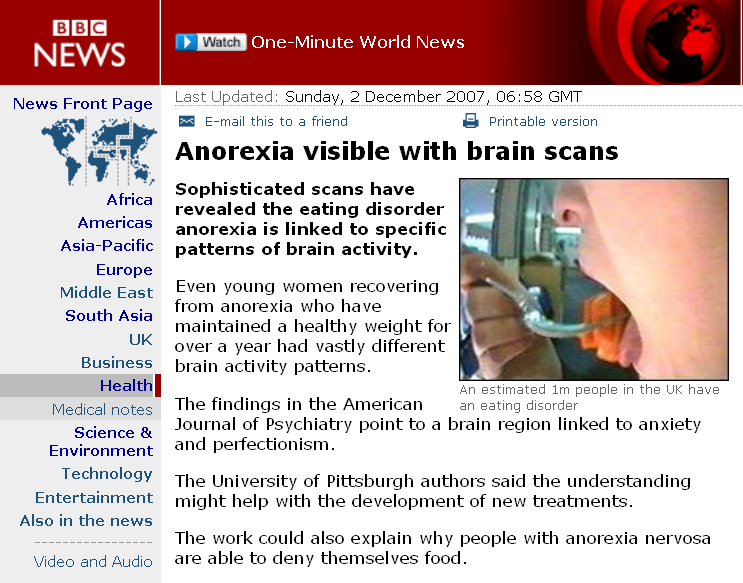 http://news.bbc.co.uk/2/hi/health/7120564.stm
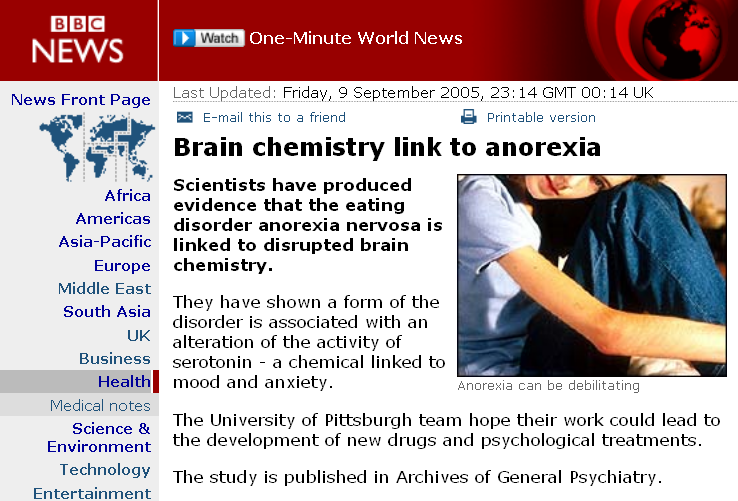 http://news.bbc.co.uk/2/hi/health/4215298.stm
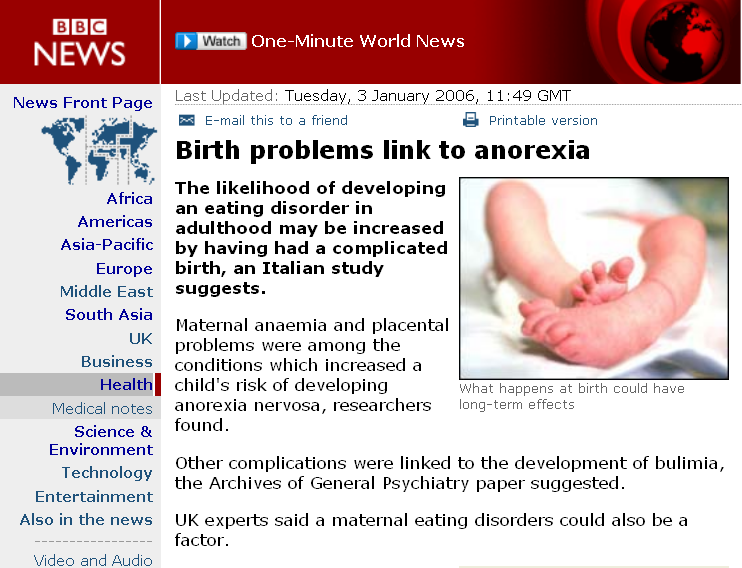 http://news.bbc.co.uk/2/hi/health/4577338.stm
“Eating is a Cultural Affair” — Body Image and Health
Biological explanations usually focus on abnormal hormonal balance and other biochemical changes observed in people with anorexia
other substances that stimulate appetite and reproductive hormones are abnormally low in anorexics
The Cultural Feast, 2nd ed., p. 113
“Eating is a Cultural Affair” — Body Image and Health
Biological explanations usually focus on abnormal hormonal balance and other biochemical changes observed in people with anorexia
most experts believe excessive weight loss and restrictive dieting cause these changes
The Cultural Feast, 2nd ed., p. 113
“Eating is a Cultural Affair” — Body Image and Health
Biological explanations usually focus on abnormal hormonal balance and other biochemical changes observed in people with anorexia
however, menstrual changes have occurred before weight loss began in some girls, suggesting that brain chemical abnormalities may contribute to the development of anorexia in some teens
The Cultural Feast, 2nd ed., p. 113
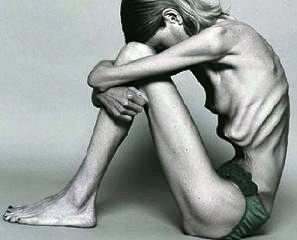 Theories of Eating Disorders . . .
biological

 psychological

 sociocultural

 feminist orientations
The Cultural Feast, 2nd ed., p. 113
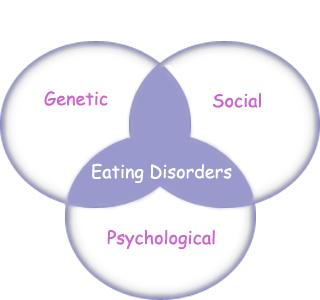 “Eating Disorders are about feelings, not food.”
The Eating Disorder Foundation
www.eatingdisorderfoundation.org/EatingDisorders.htm
“Eating is a Cultural Affair” — Body Image and Health
among the most common theories is the view that anorexia is a symptom of other psychiatric problems, especially anxiety disorders, 
and obsessive-compulsiveness
The Cultural Feast, 2nd ed., p. 114
“Eating is a Cultural Affair” — Body Image and Health
emotional problems are very common among people with anorexia and bulimia . . .

however, it is unclear if these cause eating disorders
or
result from them
The Cultural Feast, 2nd ed., p. 114
“Eating is a Cultural Affair” — Body Image and Health
emotional problems are very common among people with anorexia and bulimia . . .

however, it is unclear if these cause eating disorders
or
result from them ???
The Cultural Feast, 2nd ed., p. 114
“Eating is a Cultural Affair” — Body Image and Health
phobias and 
obsessive-compulsiveness
usually develop before the eating disorders begin . . .

whereas anxiety attacks
tend to occur afterward
(MDConsult 2002)
The Cultural Feast, 2nd ed., p. 114
“Eating is a Cultural Affair” — Body Image and Health
phobias and 
obsessive-compulsiveness
usually develop before the eating disorders begin . . .

whereas anxiety attacks
tend to occur afterward
(MDConsult 2002)
The Cultural Feast, 2nd ed., p. 114
“Eating is a Cultural Affair” — Body Image and Health
approximately one-third of people with bulimia and two-thirds of those with anorexia suffer from obsessive-compulsiveness . . .

persistent, recurring thoughts and repetitive routines associated with dieting and weight gain
(MDConsult 2002)
The Cultural Feast, 2nd ed., p. 114
“Eating is a Cultural Affair” — Body Image and Health
approximately one-third of people with bulimia and two-thirds of those with anorexia suffer from obsessive-compulsiveness . . .

persistent, recurring thoughts and repetitive routines associated with dieting and weight gain
(MDConsult 2002)
The Cultural Feast, 2nd ed., p. 114
“Eating is a Cultural Affair” — Body Image and Health
they may . . .

exercise excessively
weigh every bite of food
cut food into small pieces
chew each morsel a specified number of times
(MDConsult 2002)
The Cultural Feast, 2nd ed., p. 114
“Eating is a Cultural Affair” — Body Image and Health
Other psychological characteristics associated with eating disorders 
are . . .

narcissism

sensitivity to criticism and the need for a great deal of admiration from others

borderline personality disorders

difficulty controlling anger
fears
impulses
(MDConsult 2002)
The Cultural Feast, 2nd ed., p. 114
“Eating is a Cultural Affair” — Body Image and Health
depression is also common among people with eating disorders . . .

but it is more likely to be the result rather than the cause of the problem
(MDConsult 2002)
The Cultural Feast, 2nd ed., p. 114
“Eating is a Cultural Affair” — Body Image and Health
depression is also common among people with eating disorders . . .

treating the depression rarely cures bulimia or anorexia . . . 

but weight gain often relieves depression
(MDConsult 2002)
The Cultural Feast, 2nd ed., p. 114
“Eating is a Cultural Affair” — Body Image and Health
re parent-child relations . . .

bulimia and anorexia nervosa appear to be more common among children raised in a critical family environment . . .

especially when parents encourage them to diet, tease them about their weight, or try to dominate them in other ways
(Lunner et al. 2000)
The Cultural Feast, 2nd ed., p. 114
“Eating is a Cultural Affair” — Body Image and Health
re parent-child relations . . .

teens who suffer form bulimia are more likely than teens without the disorder to report that their mothers invade their personal privacy and relate to them in a jealous or competitive manner
(Rorty et al. 2000)
The Cultural Feast, 2nd ed., p. 114
“Eating is a Cultural Affair” — Body Image and Health
re parent-child relations . . .


bulimia is also more common among girls whose fathers are detached . . .

perhaps making them feel worthless
(Rorty et al. 2000)
The Cultural Feast, 2nd ed., p. 114
“Eating is a Cultural Affair” — Body Image and Health
re parent-child relations . . .


bulimia is also more common among girls whose fathers treat them in a sexual or seductive manner . . .
(Rorty et al. 2000)
The Cultural Feast, 2nd ed., p. 114
“Eating is a Cultural Affair” — Body Image and Health
re parent-child relations . . .


many studies show increased eating disorders among teens whose parents show excessive concerns about their weight, eating, and appearance . . .
(Rorty et al. 2000)
The Cultural Feast, 2nd ed., p. 114
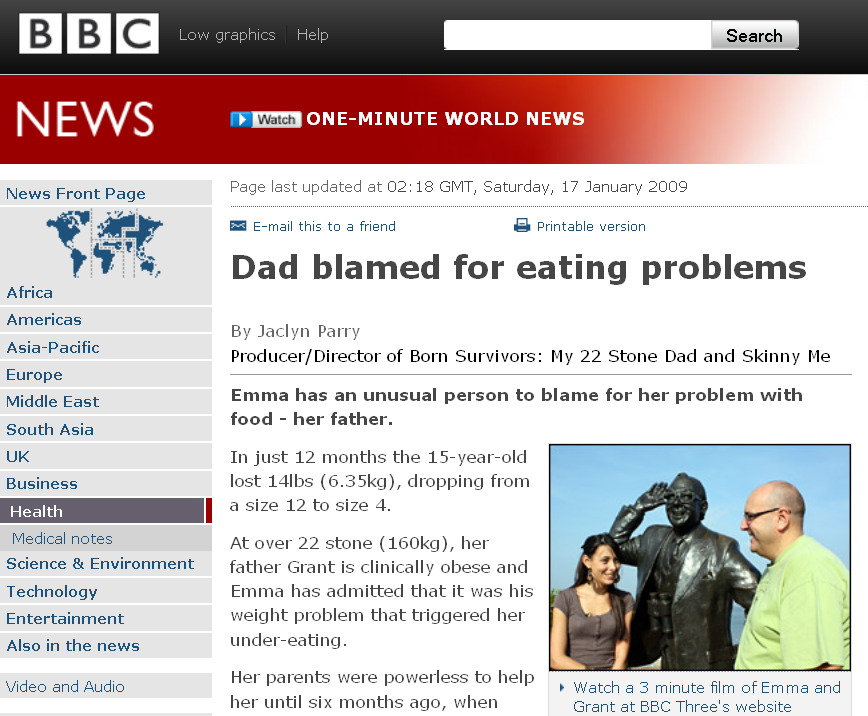 http://news.bbc.co.uk/2/hi/health/7824298.stm
http://news.bbc.co.uk/2/hi/health/7824298.stm
“Eating is a Cultural Affair” — Body Image and Health
re parent-child relations . . .


children who are sexually abused are also much more likely than those who are not to develop disordered eating patterns . . .
(Neumark-Sztainer et al. 2000)
The Cultural Feast, 2nd ed., p. 114
“Eating is a Cultural Affair” — Body Image and Health
re parent-child relations . . .


In contrast, young people raised in cohesive families with good parent-child communication area less likely to develop these problems
(Thompson et al. 2000)
The Cultural Feast, 2nd ed., p. 114
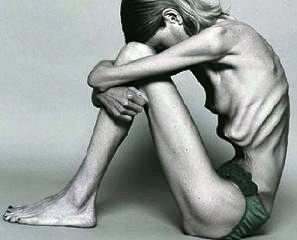 Theories of Eating Disorders . . .
biological

 psychological

 sociocultural

 feminist orientations
(Banks 1992; Thompson et al. 1999b)
The Cultural Feast, 2nd ed., p. 113
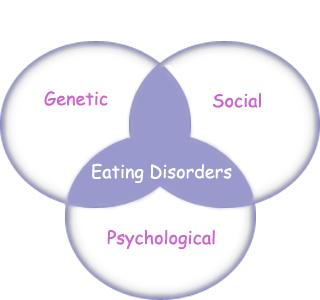 “Eating Disorders are about feelings, not food.”
The Eating Disorder Foundation
www.eatingdisorderfoundation.org/EatingDisorders.htm
“Eating is a Cultural Affair” — Body Image and Health
Sociocultural theories propose that the value Western societies place on thinness and self-control leads to eating disorders
The Cultural Feast, 2nd ed., p. 114
the three major contemporary debates
Biological Determinism vs. Cultural Constructionism	(“nature vs. nurture”)	(“learned vs. inherited”)

Ideationism vs. Cultural Materialism

Individual Agency vs. Structuralism	(“free will” vs. “power structures”)
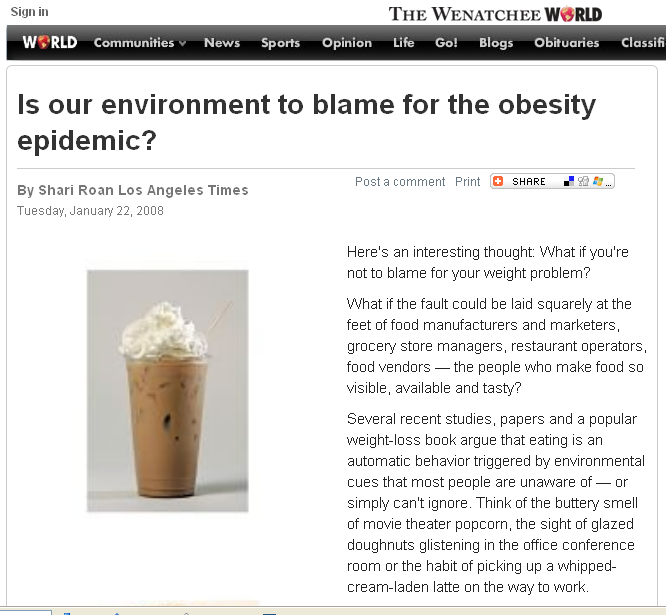 http://www.wenatcheeworld.com/news/2008/jan/22/is-our-environment-to-blame-for-the-obesity/
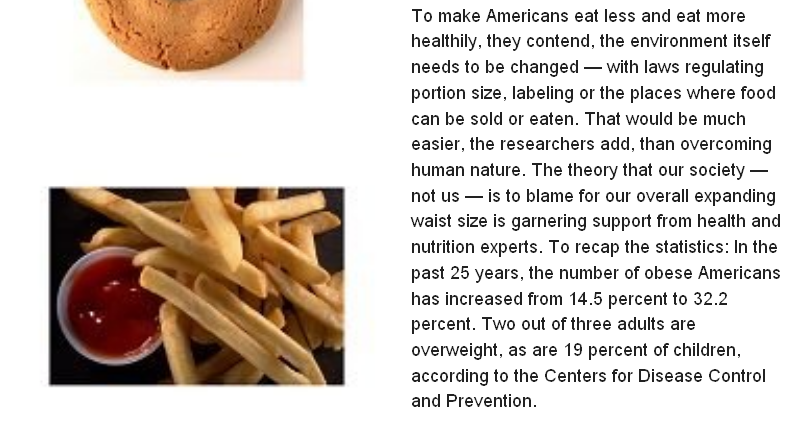 http://www.wenatcheeworld.com/news/2008/jan/22/is-our-environment-to-blame-for-the-obesity/
Numerous studies have shown that exposure to images [cultural] of ultrathin models can lead to body dissatisfaction and eventually to unhealthy eating behaviors and physical illness [physical] . . .
The Cultural Feast, 2nd ed., p. 115
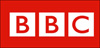 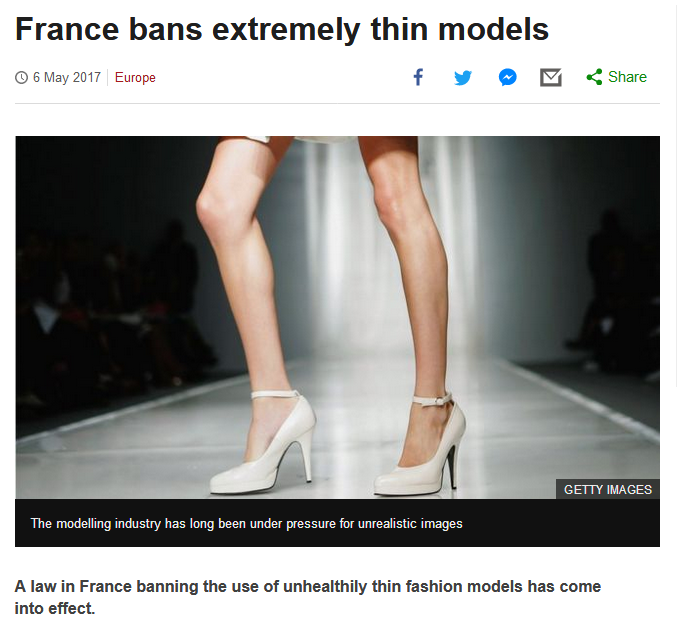 http://www.bbc.com/news/world-europe-39821036http://www.bbc.com/news/world-europe-39821036
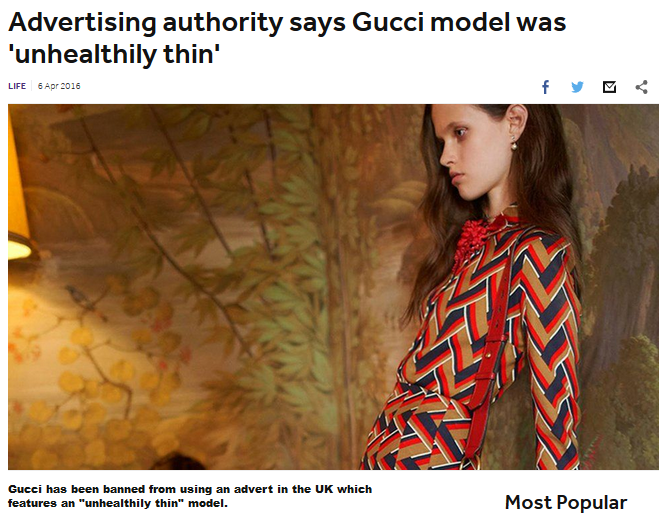 http://www.bbc.co.uk/newsround/35979565
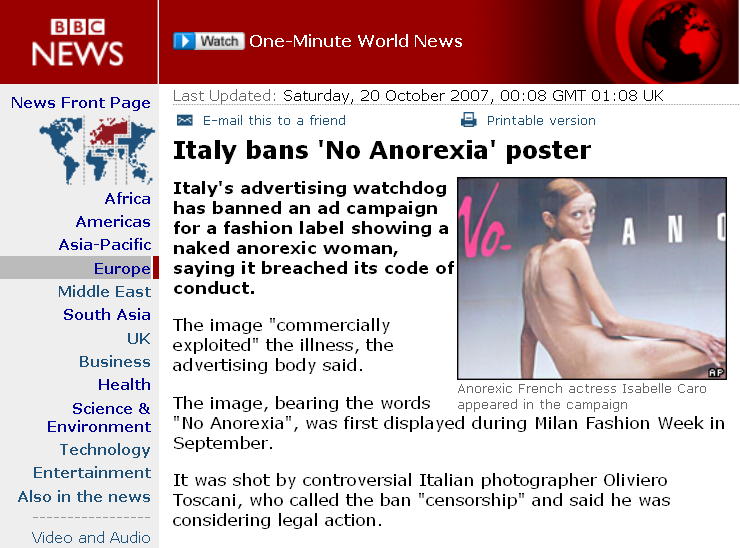 http://news.bbc.co.uk/2/hi/europe/7053725.stm
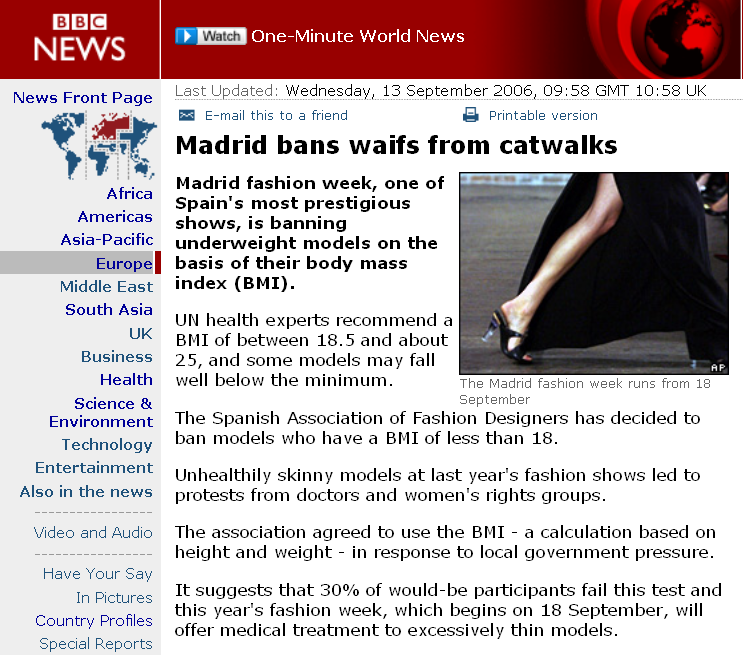 http://news.bbc.co.uk/2/hi/europe/5341202.stm
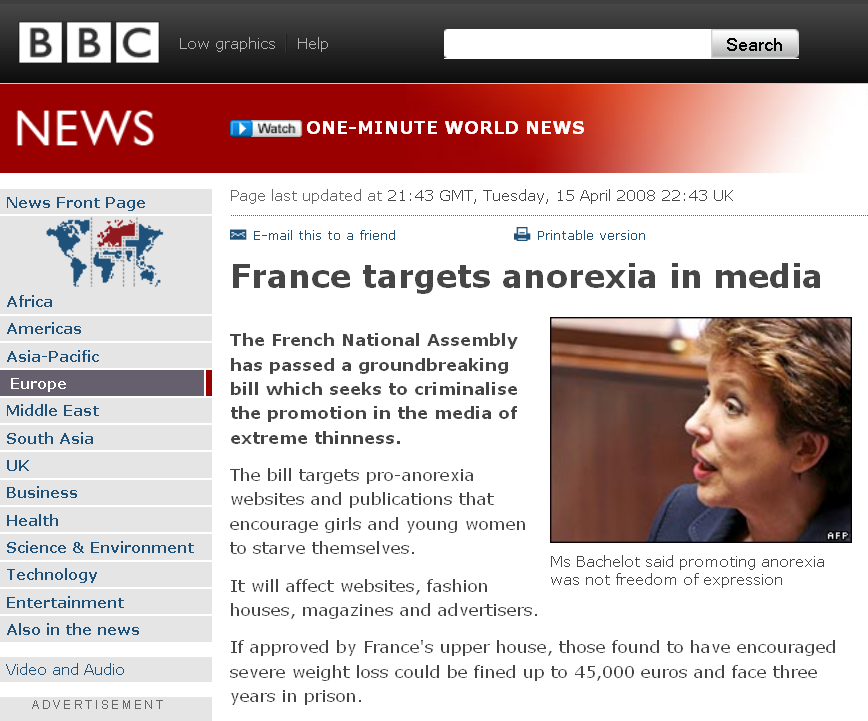 http://news.bbc.co.uk/2/hi/europe/7349607.stm
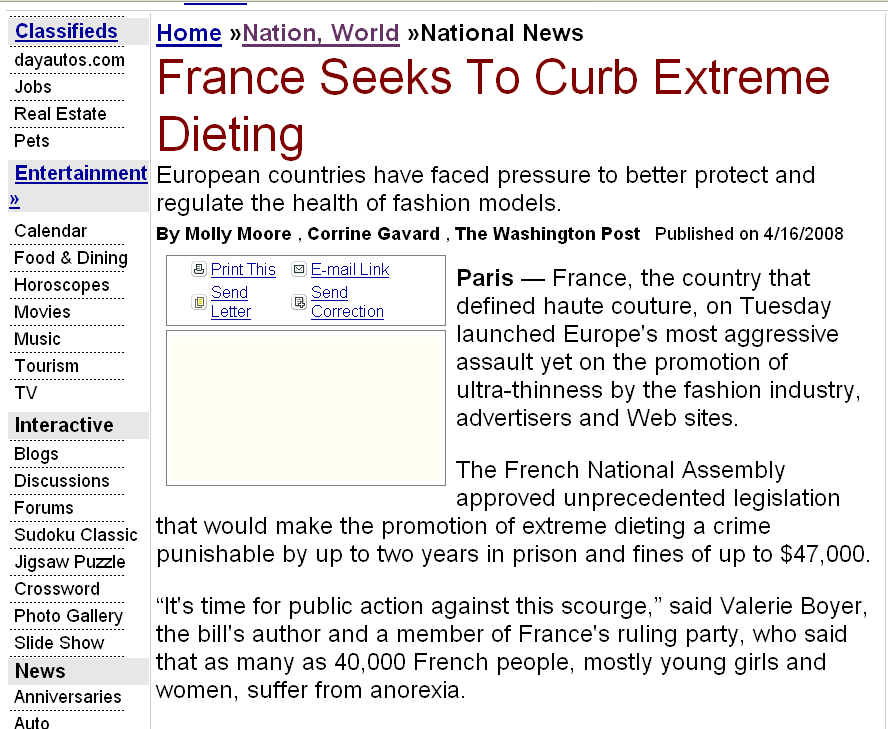 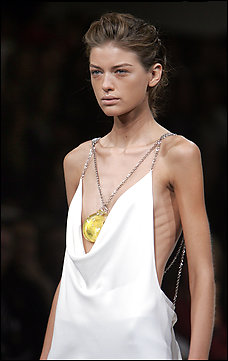 http://theday.com/re.aspx?re=716e5482-a35a-4d6e-8ed6-bac5d1a0d04f
“Eating is a Cultural Affair” — Body Image and Health
sociologists and anthropologists point out that the cult of thinness and disorders such as anorexia nervosa and bulimia are found predominantly in Western societies
The Cultural Feast, 2nd ed., p. 114
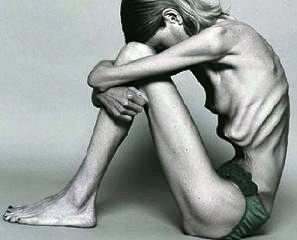 Different cultures have different ideals of beauty, 
ideal body image, . . . 
and rates of eating disorders . . .
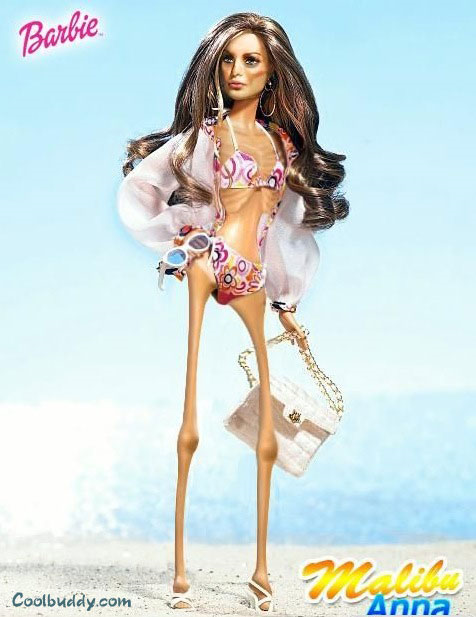 http://pamchi.files.wordpress.com/2007/06/anorexicbarbie.jpg
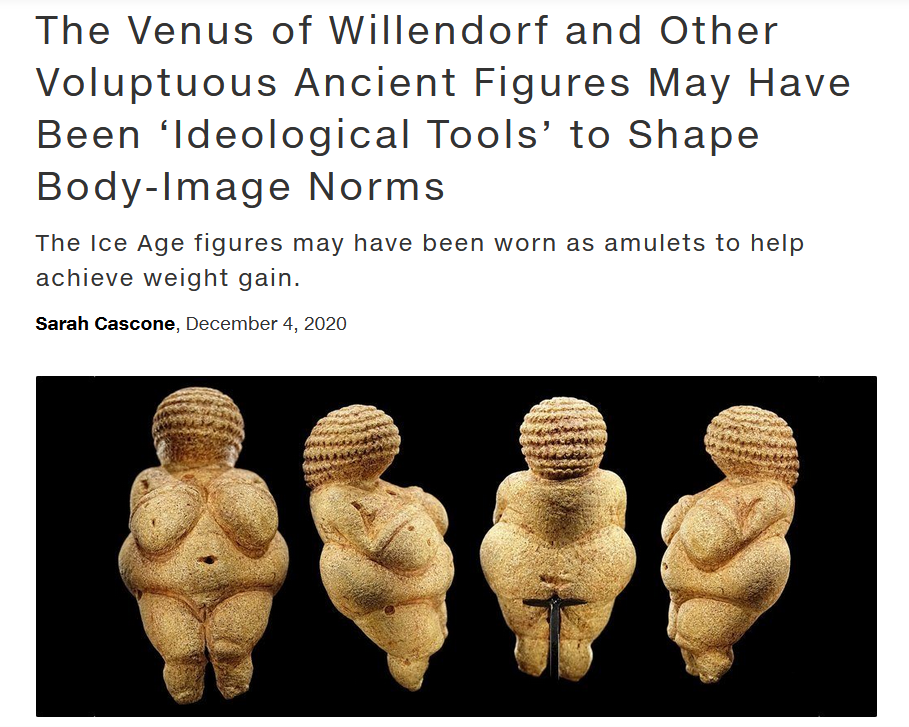 https://news.artnet.com/art-world/venus-figurines-obesity-1928873
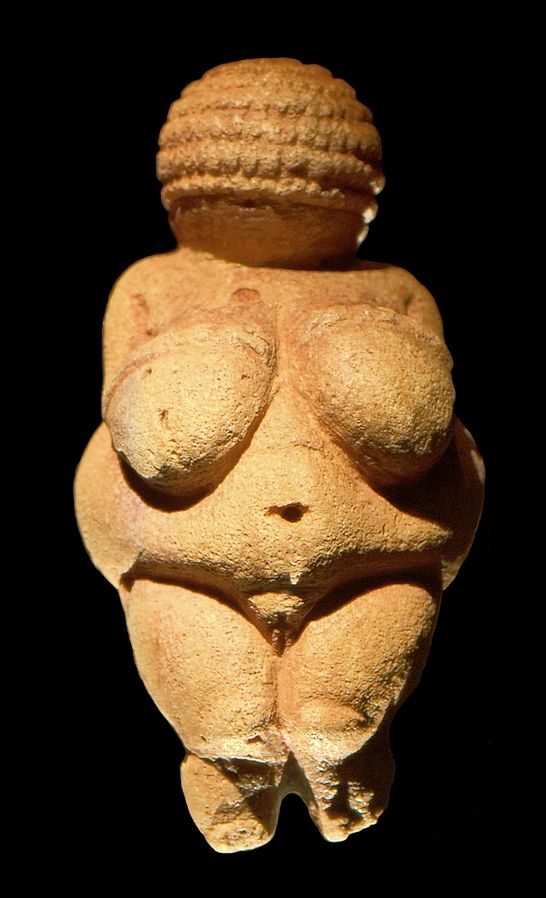 Venus of Willendorf
https://en.wikipedia.org/wiki/Venus_of_Willendorf
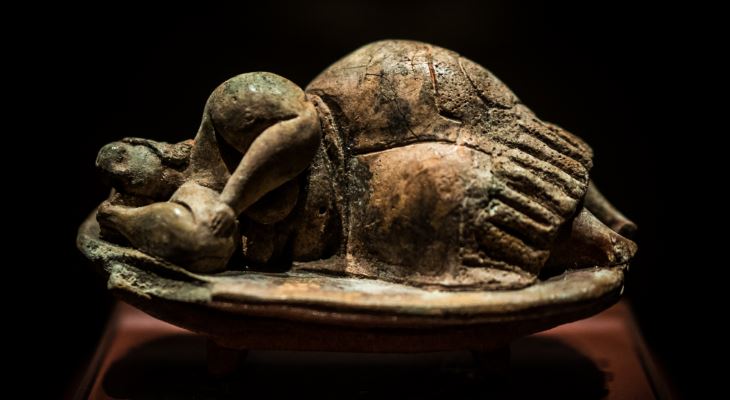 The Dreaming Goddess of Malta
https://www.guidememalta.com/en/5-things-you-didn-t-know-about-malta-gozo-s-prehistoric-temples
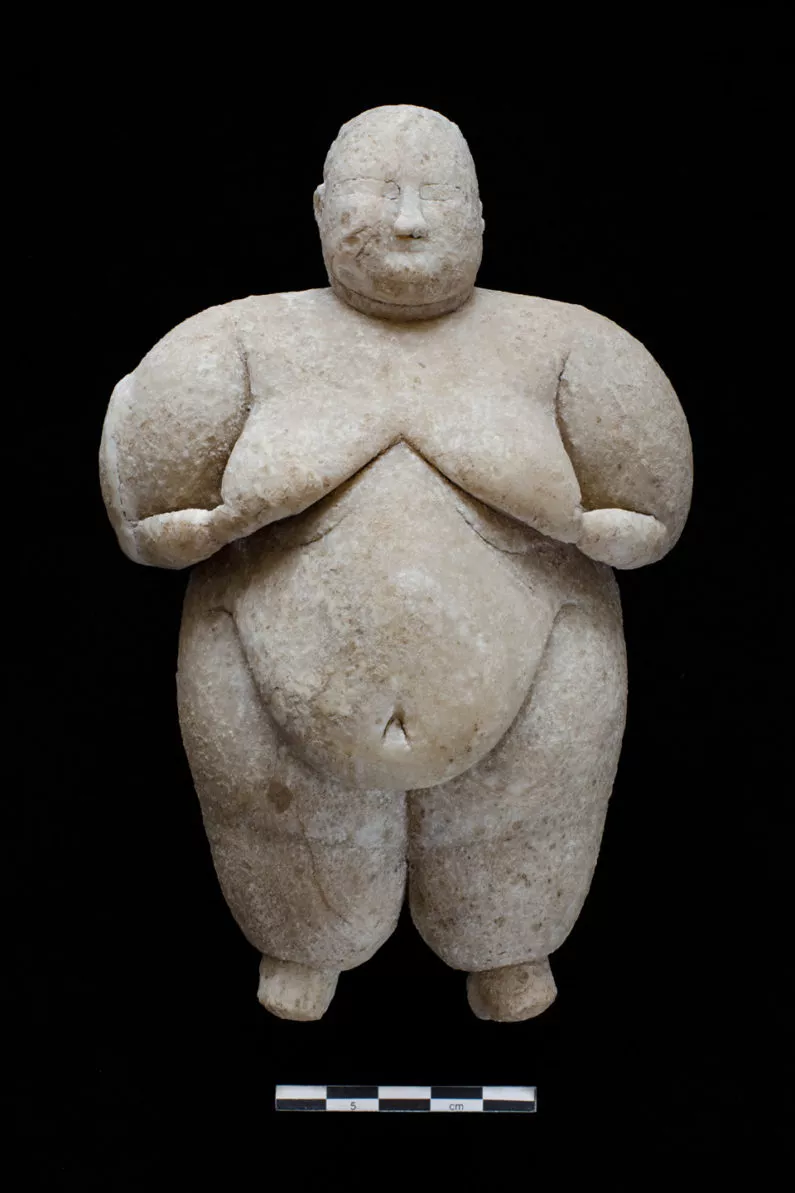 Neolithic Goddess, Çatalhöyük, Turkey
Turkeyhttps://www.livescience.com/56515-neolithic-goddess-figurine-uncovered.html
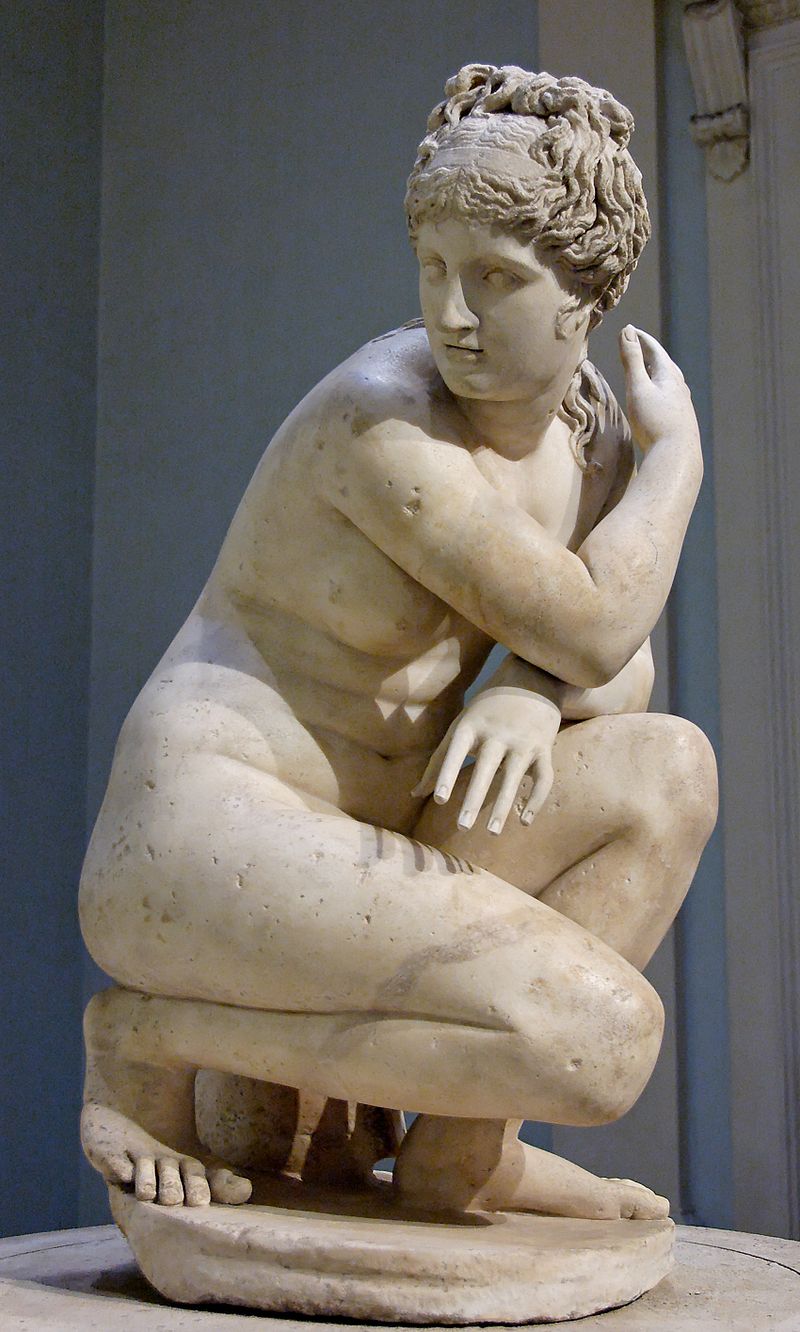 The Lely's Venus,  copy of Hellenistic statue
https://en.wikipedia.org/wiki/Lely_Venus
Chapter 4: “Eating is a Cultural Affair” — Body Image and Health
In some—maybe even many—a culture’s fatness is valued as a sign of wealth, and thinness as evidence that women are poor and undernourished
The Cultural Feast, 2nd ed., p. 105
Leblouh 
(Arabic: البلوح‎, romanized: lə-blūḥ)
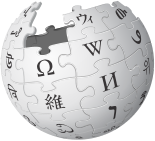 Leblouh
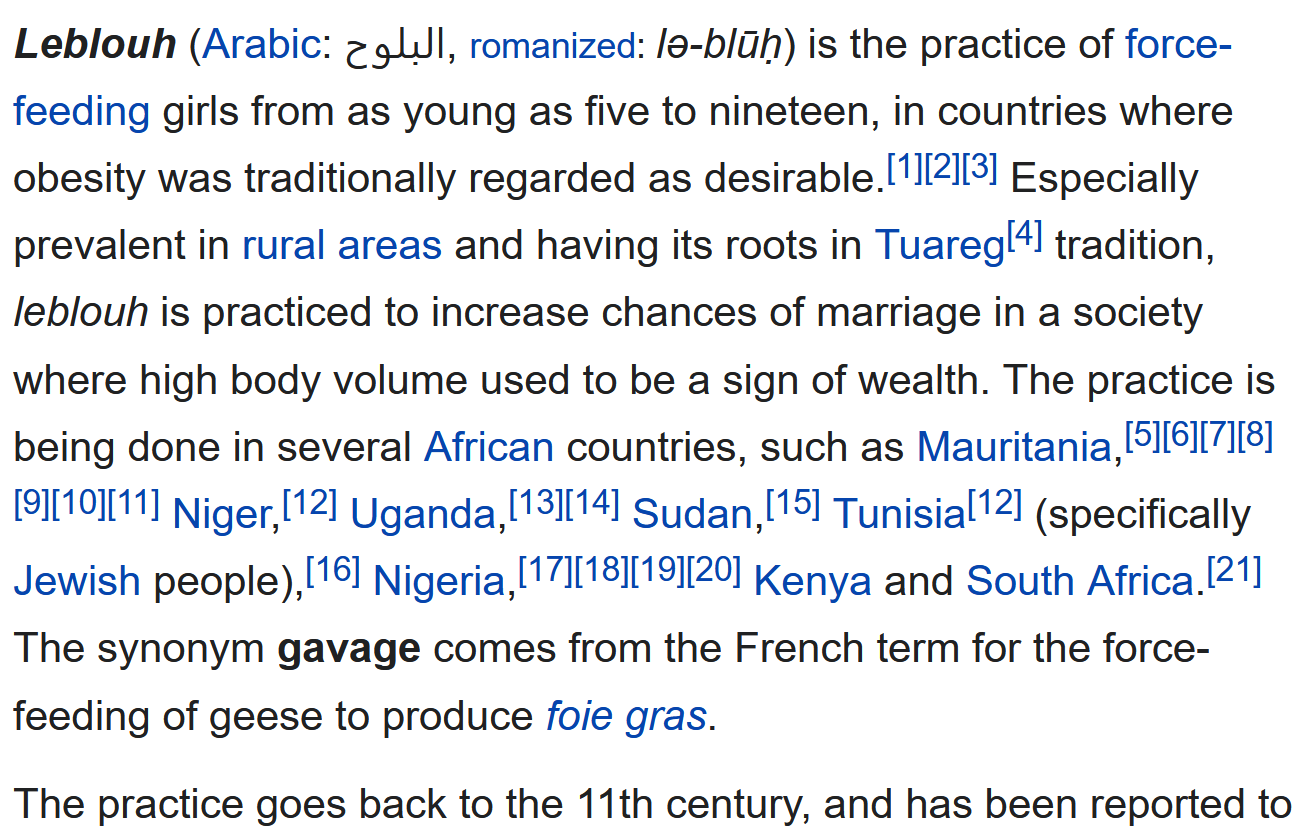 https://en.wikipedia.org/wiki/Leblouh
“Eating is a Cultural Affair” — Body Image and Health
but that is changing with the globalization (i.e. Westernization) 
of other cultures . . .
The Cultural Feast, 2nd ed., p. 114
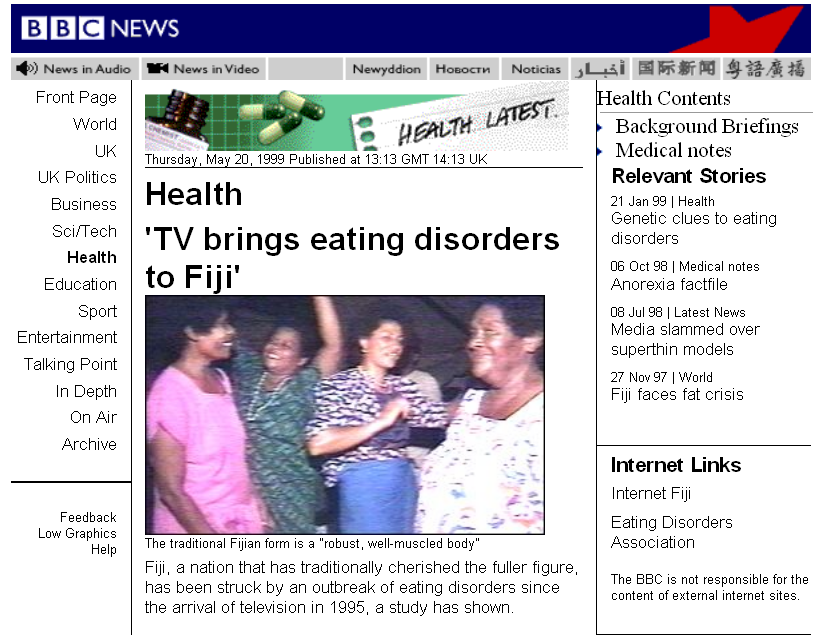 http://news.bbc.co.uk/2/hi/health/347637.stm
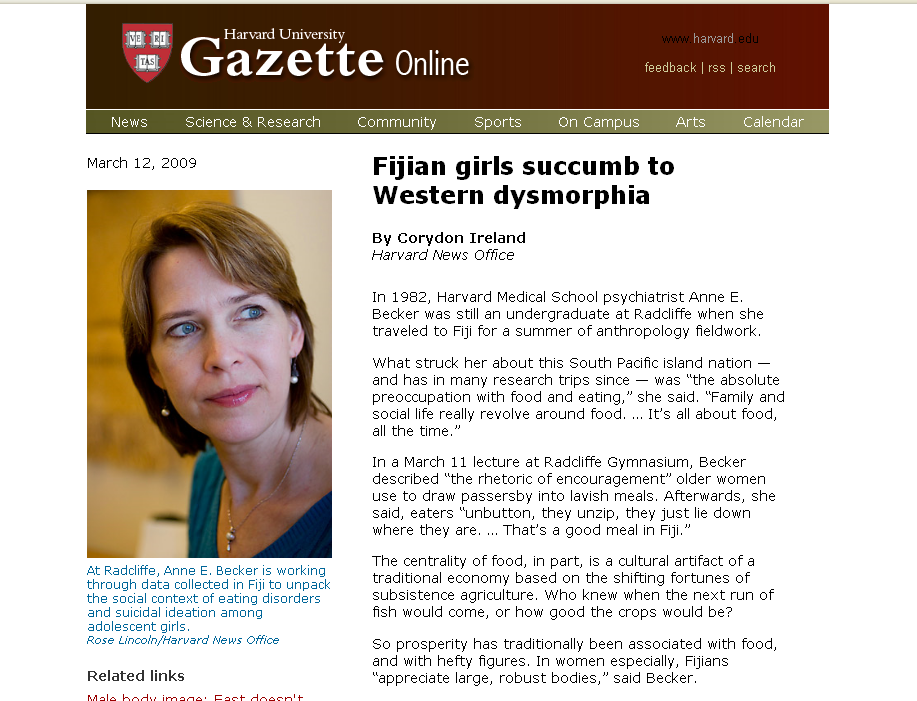 http://www.news.harvard.edu/gazette/2009/03.19/11-dysmorphia.html
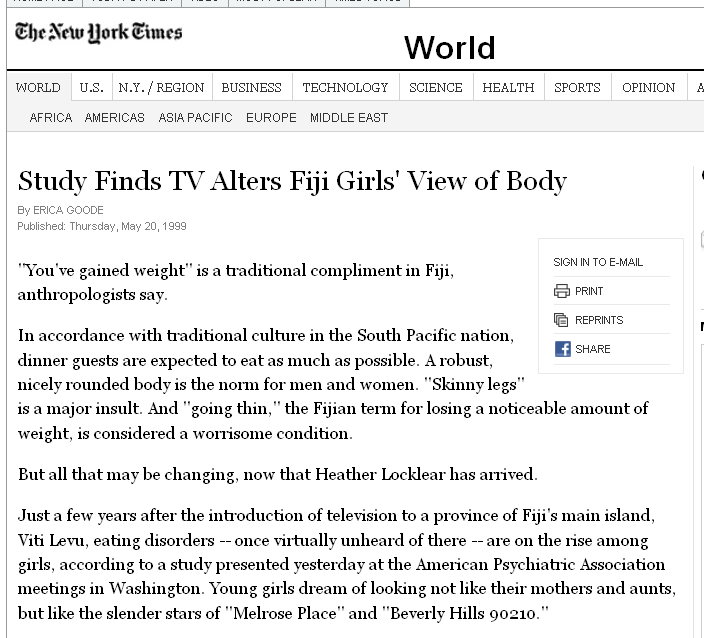 http://www.nytimes.com/1999/05/20/world/study-finds-tv-alters-fiji-girls-view-of-body.html?sec=health
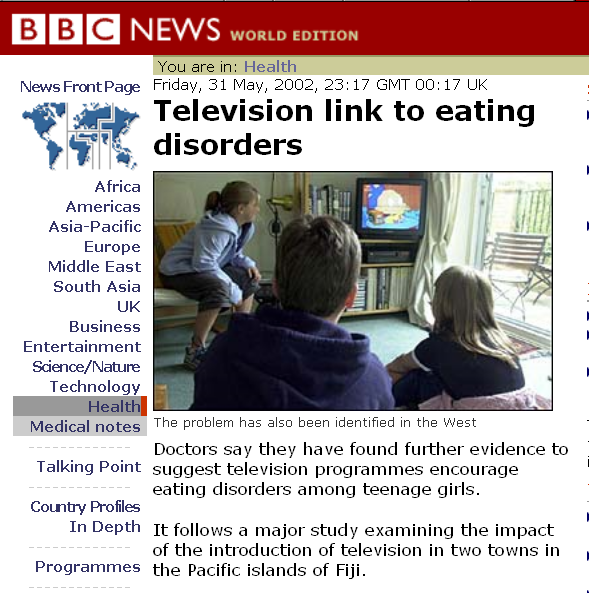 http://news.bbc.co.uk/2/hi/health/2018900.stm
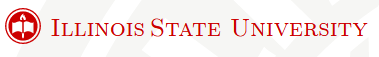 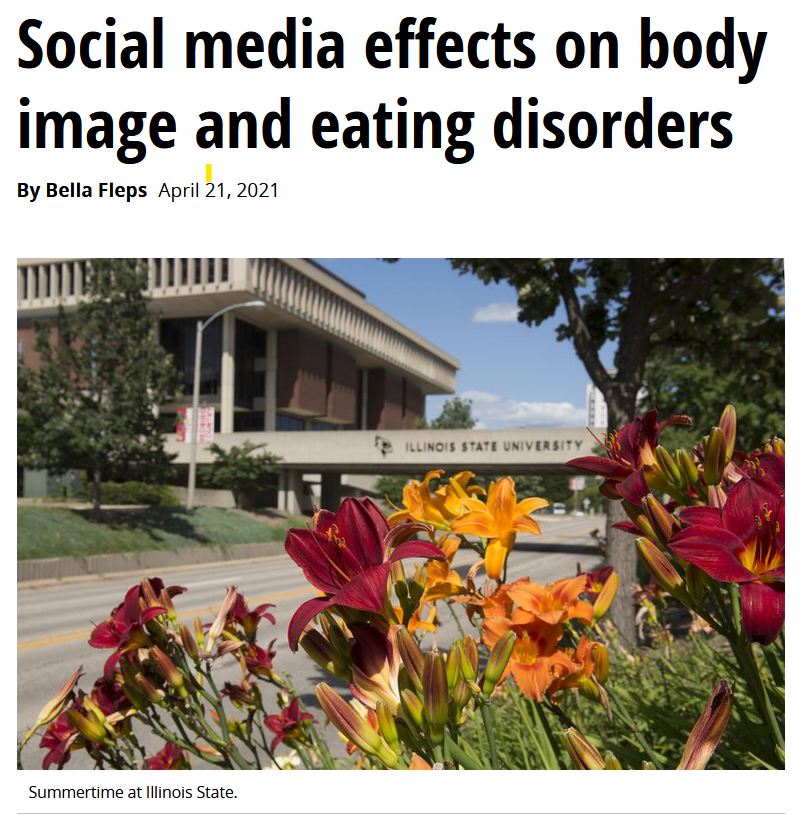 21 April 2021
https://news.illinoisstate.edu/2021/04/social-media-effects-on-body-image-and-eating-disorders/
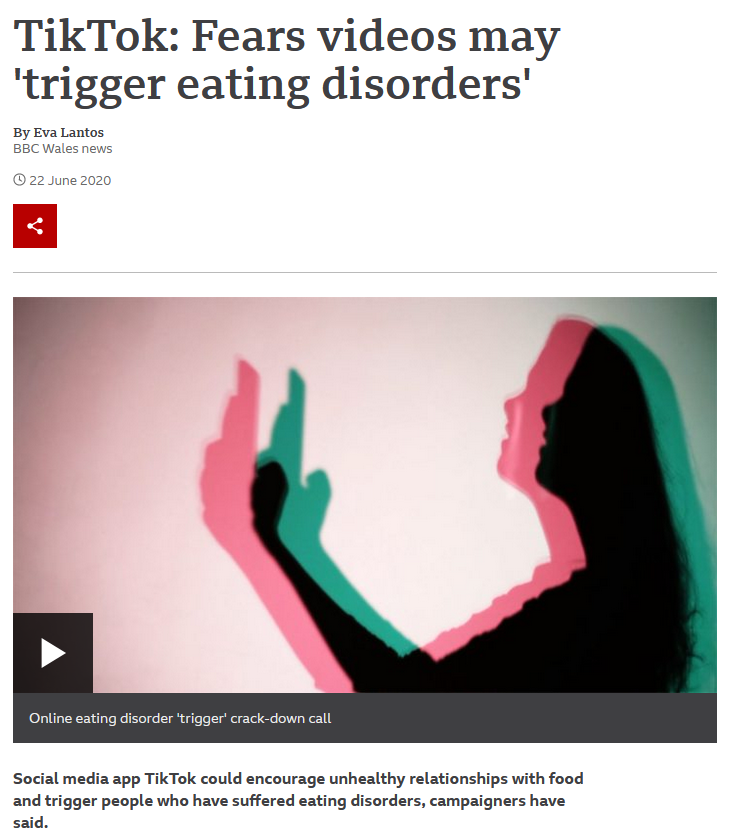 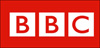 22 June 2022
https://www.bbc.com/news/uk-wales-52919914
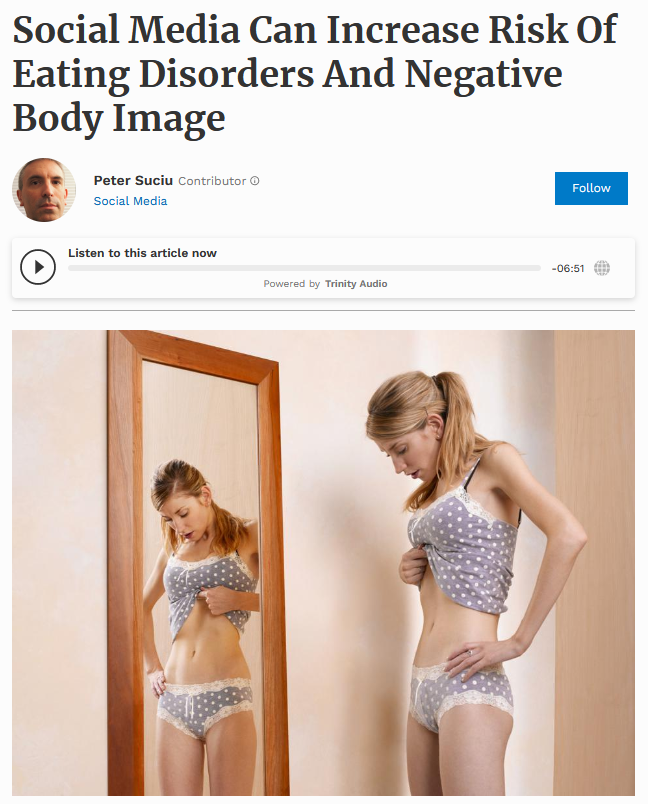 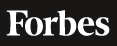 24 Feb 2021
Source: Forbes
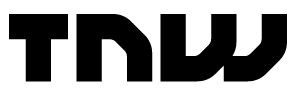 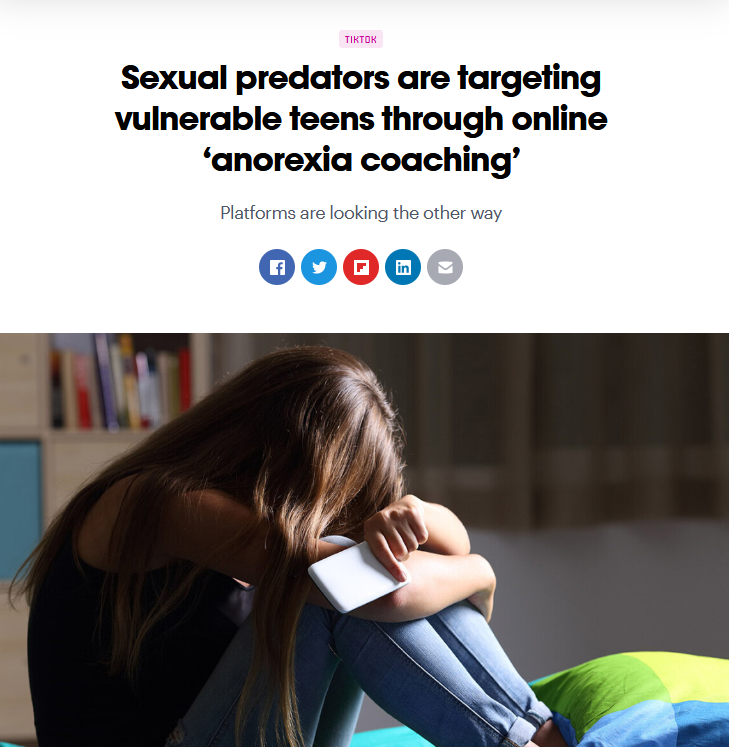 26 July 2021
https://thenextweb.com/news/sexual-predators-vulnerable-teens-anorexia-coaching-syndication
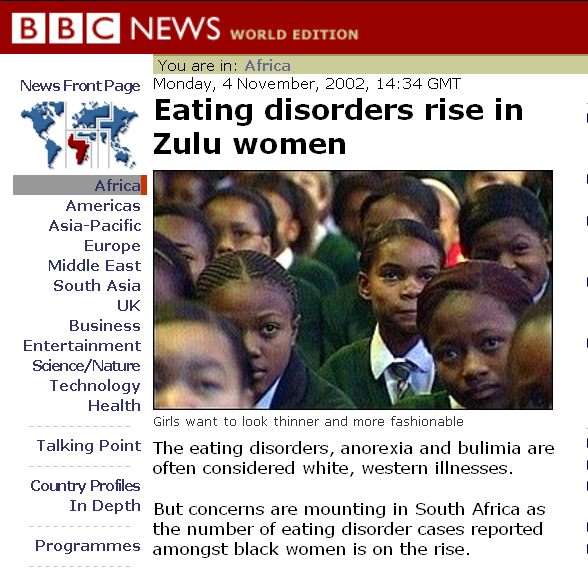 http://news.bbc.co.uk/2/hi/africa/2381161.stm
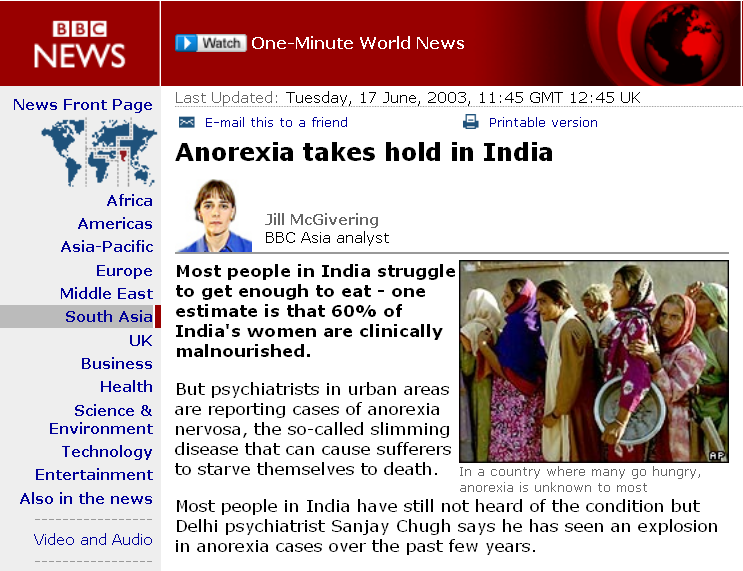 http://news.bbc.co.uk/2/hi/south_asia/2978216.stm
Chapter 4: “Eating is a Cultural Affair” — Body Image and Health
cultural notions about
ideal body size and shape have important implications for the public’s health
The Cultural Feast, 2nd ed., p. 105
Chapter 4: “Eating is a Cultural Affair” — Body Image and Health
and they’re changing worldwide
The Cultural Feast, 2nd ed., p. 105
“Eating is a Cultural Affair” — Body Image and Health
a slimmer body has been the norm in the United States and Canada for almost a century, and this idealization of thinness may serve as a counterbalance against the tendency to gain weight in societies with abundant, stable food supplies where people can gain weight easily and obesity is common

Cf., Ch. 4 of The Cultural Feast
The Cultural Feast, 2nd ed., p. 114
“Eating is a Cultural Affair” — Body Image and Health
according to sociocultural theorists,
the media plays a powerful role
in transmitting 
the cult of thinness . . .
The Cultural Feast, 2nd ed., pp. 114-115
“Eating is a Cultural Affair” — Body Image and Health
television, radio, magazine, and other print messages use anorexic models whose pictures have been airbrushed and computer-altered to create unachievable standards of beauty
The Cultural Feast, 2nd ed., p. 115
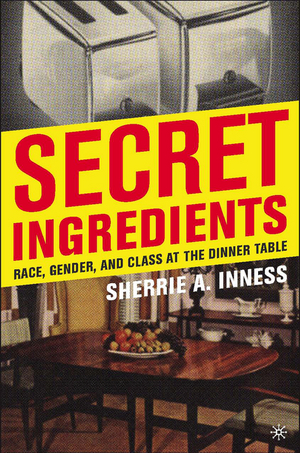 “Along with disparaging fatness, Americans are scared of fatness because it can sneak up on anyone.”


“It is nearly impossible to read a newspaper or watch a TV program without hearing something new about the growing rates of obesity in the United States.”
Sherrie A. Inness, Secret Ingredients, Palgrave Macmillan, 2006, p. 171
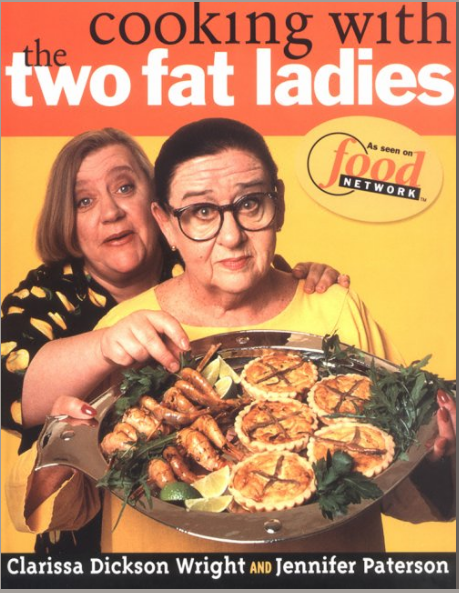 Jennifer
Patterson
Clarissa
Dickson
Wright
you’ve seen that with
The Two Fat Ladies
Cooking With the Two Fat Ladies, Clarkson Potter, 1998
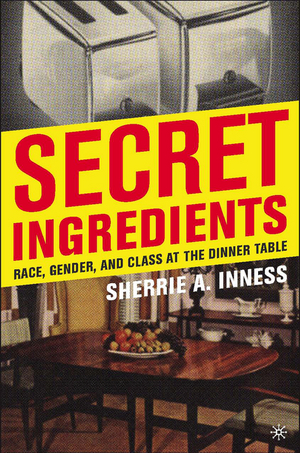 “[The] fantasy world where no woman carries any extra weight impacts how real women perceive their bodies.  
They see so many unrealistically slender bodies that they begin to assume that their bodies should be similarly thin.
This feeling is aggravated because American culture is inundated with ways to slenderize,
many focused on women.”
Sherrie A. Inness, Secret Ingredients, Palgrave Macmillan, 2006, p. 173
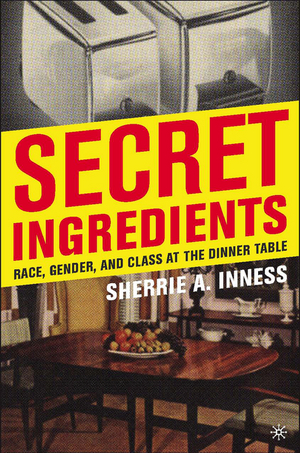 “Every diet book possible 
fills bookstores.
Health clubs and gymnasiums
inundate cities and towns
from coast to coast.
TV shows and tabloids
are replete with ways to diet.”
Sherrie A. Inness, Secret Ingredients, Palgrave Macmillan, 2006, p. 173
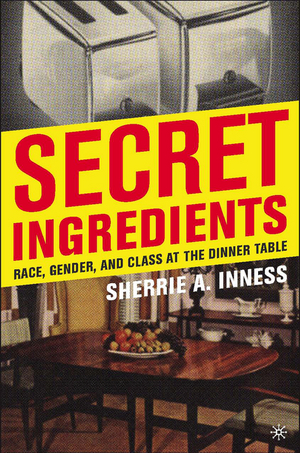 “Losing weight obsesses our culture . . . so [women] feel that they must strive for thinness, whatever the cost.”

anorexia and bulimia are rampant because women feel such a desire to lose weight

even if a woman is not anorexic, she is still apt to wish to lose five or ten pounds
Sherrie A. Inness, Secret Ingredients, Palgrave Macmillan, 2006, p. 173
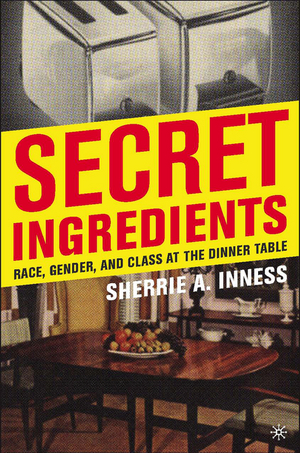 “Losing weight obsesses our culture . . . so [women] feel that they must strive for thinness, whatever the cost.”

anorexia and bulimia 
are rampant because women feel such a desire to lose weight

even if a woman is not anorexic, she is still apt to wish to lose five or ten pounds
Sherrie A. Inness, Secret Ingredients, Palgrave Macmillan, 2006, p. 173
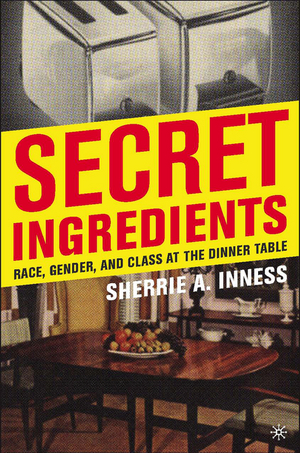 “In a society where women’s eating is constantly under scrutiny, one of the tragic end results is 
anorexia and bulimia.”
Sherrie A. Inness, Secret Ingredients, Palgrave Macmillan, 2006, p. 186
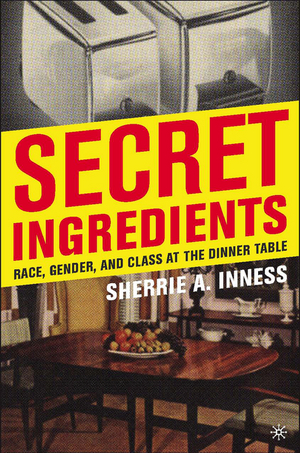 “What explains the Two Fat Ladies’ appeal
around the globe?”
“. . . the Ladies were
resolutely anti-diet. . . .”


“In their world, one did not have to worry about following the latest diet.”
Sherrie A. Inness, Secret Ingredients, Palgrave Macmillan, 2006, p. 176
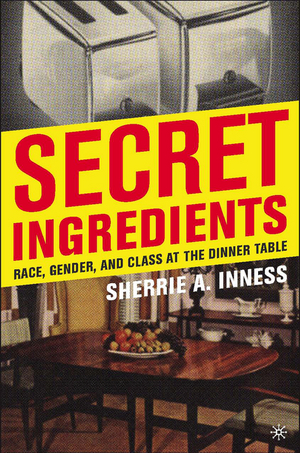 Writing about the death of Robert Atkins, 
“the diet guru”
Clarissa wrote . . .

“The legacy of today’s ultra-thin 
‘heron chic’ models
— and of celebrity diet gurus —
is anorexia . . .”
Sherrie A. Inness, Secret Ingredients, Palgrave Macmillan, 2006, p. 177
“Eating is a Cultural Affair” — Body Image and Health
some social scientists blame a capitalistic society for the increase in anorexia and bulimia . . .
weight-control products
diet industry ($33 billion)
cosmetic industry ($20 billion)
cosmetic surgery industry ($300 billion)
fitness industry
(Colditz 1992)
The Cultural Feast, 2nd ed., p. 115
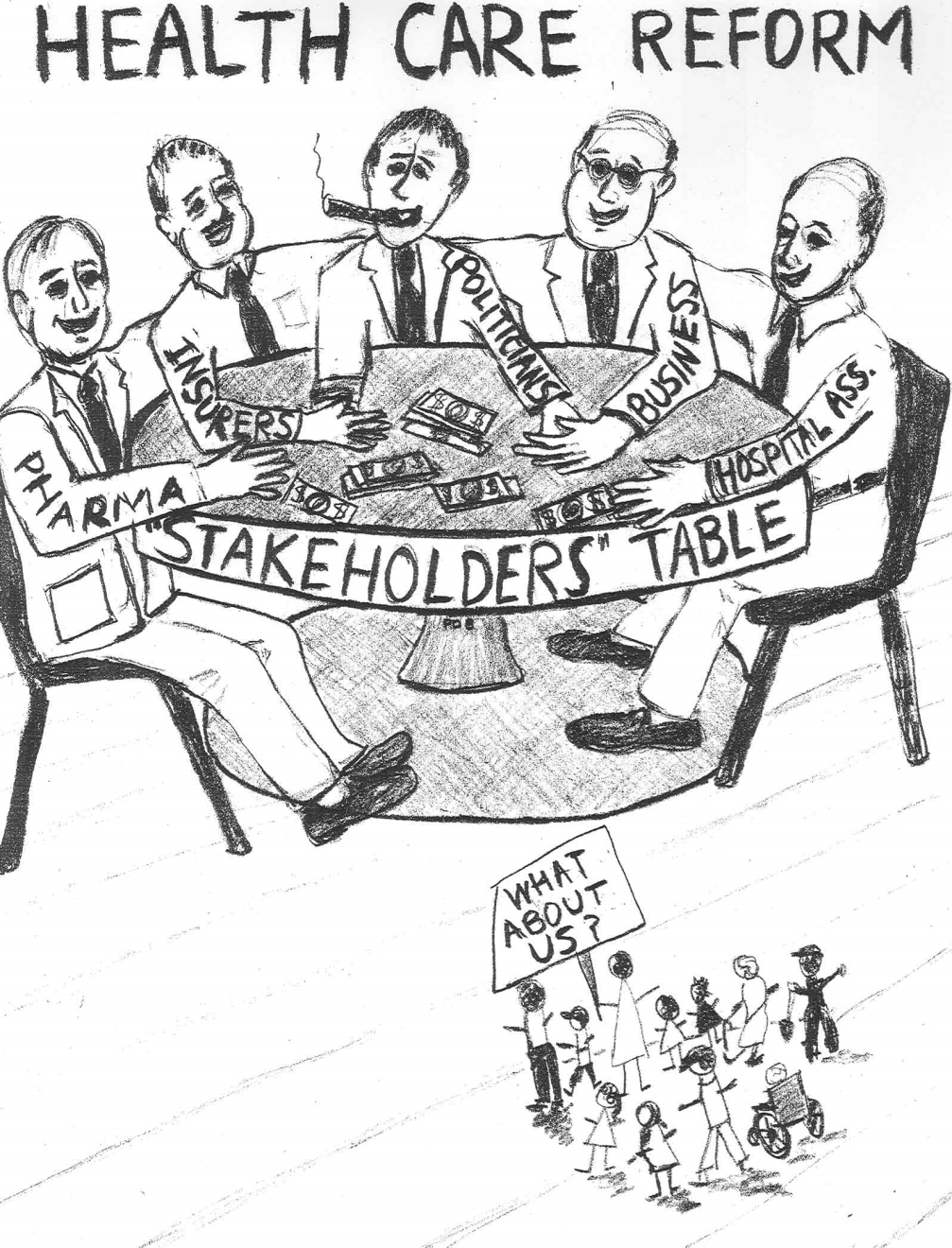 http://www.freerepublic.com/focus/f-news/2201659/posts
“Eating is a Cultural Affair” — Body Image and Health
“These industries have developed a ‘sure-fire’ formula for success: Standardize a thin idea of beauty that the majority of women can never attain, but make it look so appealing that they actually seek it out.  The pursuit of thinness and the subsequent failure of most women in this pursuit construct an indefinite marketing of consumers.”

(Germov and Williams 1999:121)
The Cultural Feast, 2nd ed., p. 115
“profit motives” are archetypal examples of . . .
Biological Determinism vs. Cultural Constructionism	(“nature vs. nurture”)	(“learned vs. inherited”)

Ideationism vs. Cultural Materialism

Individual Agency vs. Structuralism	(“free will” vs. “power structures”)
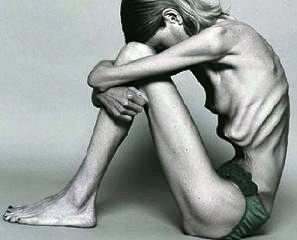 Theories of Eating Disorders . . .
biological

 psychological

 sociocultural

 feminist orientations
(Banks 1992; Thompson et al. 1999b)
The Cultural Feast, 2nd ed., p. 113
“Eating is a Cultural Affair” — Body Image and Health
feminist scholars have also entered the debate, proposing that eating disorders are a natural response to pathological societal pressures to be thin rather than a manifestation of psychiatric illness
(Bordo 1993; Thompson et al. 1999)
The Cultural Feast, 2nd ed., p. 115
“Eating is a Cultural Affair” — Body Image and Health
although the feminist scholars recognize that many men are concerned about their weight, they argue that body imagery has special meaning for women
(Bordo 1993; Thompson et al. 1999)
The Cultural Feast, 2nd ed., pp. 115-166
“Eating is a Cultural Affair” — Body Image and Health
women grow up  knowing that attractiveness is a key to attracting men

they expect others to evaluate themselves in terms of their appearance and begin to watch their own bodies as outside observers

women also learn that dieting and appetite control are necessary to achieve society’s standards of beauty
(McKinley 1999)
The Cultural Feast, 2nd ed., p. 116
“Eating is a Cultural Affair” — Body Image and Health
feminists note that today’s women are conflicted because they are socialized to seek equal opportunity in education and employment but, at the same time, must maintain the sexual identity of a pleasing wife and mother . . .
(Bordo 1993; Thompson et al. 1999)
The Cultural Feast, 2nd ed., pp. 115-166
“Eating is a Cultural Affair” — Body Image and Health
the result is . . .

confusion

body dissatisfaction

low self esteem

ambivalence about eating
(McKinley 1999)
The Cultural Feast, 2nd ed., p. 116
“Eating is a Cultural Affair” — Body Image and Health
by restricting their rate, women gain a sense of control that is otherwise thwarted in a male-dominated society
(Beardsworth and Keil 1997; Thompson et al. 1999)
The Cultural Feast, 2nd ed., p. 116
“Eating is a Cultural Affair” — Body Image and Health
“anorexia nervosa is considered a rebellion against misogynistic societal norms that demean women by objectifying their bodies, and the anorexic’s decision to lose weight is seen as a 
symbolic protest against . . . “

male domination
a rigid sexual division of labor
“the traditional female role”
	[presumably the white middle-class female role]
(Banks 1992)
The Cultural Feast, 2nd ed., p. 116
“Eating is a Cultural Affair” — Body Image and Health
other feminists argue that eating disorders represent anxieties about success and femininity

starvation stops menstruation and delays their bodies’ maturation, “allowing them to return to the less threatening prepubescent body and avoiding becoming a sexually mature, autonomous person in a world they see as dangerous for women”
(Beardsworth and Keil 1997; Thompson et al. 1999)
The Cultural Feast, 2nd ed., p. 116
“Eating is a Cultural Affair” — Body Image and Health
of course, each of these theories has its shortcomings . . .

no single theory, for instance, explains why only a small proportion of women develop eating disorders whereas others gain excess weight or stay within healthy limits
The Cultural Feast, 2nd ed., p. 116
“Eating is a Cultural Affair” — Body Image and Health
most likely,
a combination of factors, such as young people’s susceptibility to social pressure or their feelings of worthlessness or shame, mediate the effects of media exposure to cultural ideals of thinness
(Banks 1992; Murray, Waller, and Legg 2000; Thompson et al. 1999)
The Cultural Feast, 2nd ed., p. 116
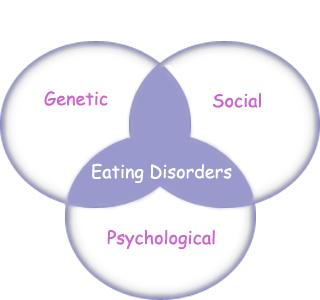 “Eating Disorders are about feelings, not food.”
The Eating Disorder Foundation
www.eatingdisorderfoundation.org/EatingDisorders.htm
“Eating is a Cultural Affair” — Body Image and Health
the study of
twins who are raised together and twins who are raised separately . . .

suggests that a combination of biological, psychological and sociocultural factors work together to create eating disorders
(Bulik et al. 2000)
The Cultural Feast, 2nd ed., p. 116
“Eating is a Cultural Affair” — Body Image and Health
twins studies suggest that a combination of genetic factors 
and environmental factors contributes to the development of eating disorders . . .

parental influence
peers
etc.
(Bulik et al. 2000)
The Cultural Feast, 2nd ed., p. 116
“Eating is a Cultural Affair” — Body Image and Health
As a result . . .

researchers are testing comprehensive models that examine the combined effects of people’s . . .

global psychological makeup . . .
social pressure . . .
body image
levels of dissatisfaction on people’s actual weight and disordered eating practices
(Thompson et al. 1999)
The Cultural Feast, 2nd ed., p. 116
“Eating is a Cultural Affair” — Body Image and Health
As a result . . .

researchers are testing comprehensive models that examine the combined effects of people’s . . .

global psychological makeup . . .
social pressure . . .
body image
levels of dissatisfaction on people’s actual weight and disordered eating practices
(Thompson et al. 1999)
The Cultural Feast, 2nd ed., p. 116
“Eating is a Cultural Affair” — Body Image and Health
The bottom Line:  All of these factors are involved . . . and more . . .
global psychological makeup
self-esteem
emotional problems
susceptibility to external feedback

social pressure
media exposure
teasing by relatives, peers and friends

body image

levels of dissatisfaction on people’s actual weight and disordered eating practices
The Cultural Feast, 2nd ed., p. 116
Cf. , Chapter 8


”GASTRO-ANOMIE
Global Indigestion?”:
What Causes 
Eating Disorders
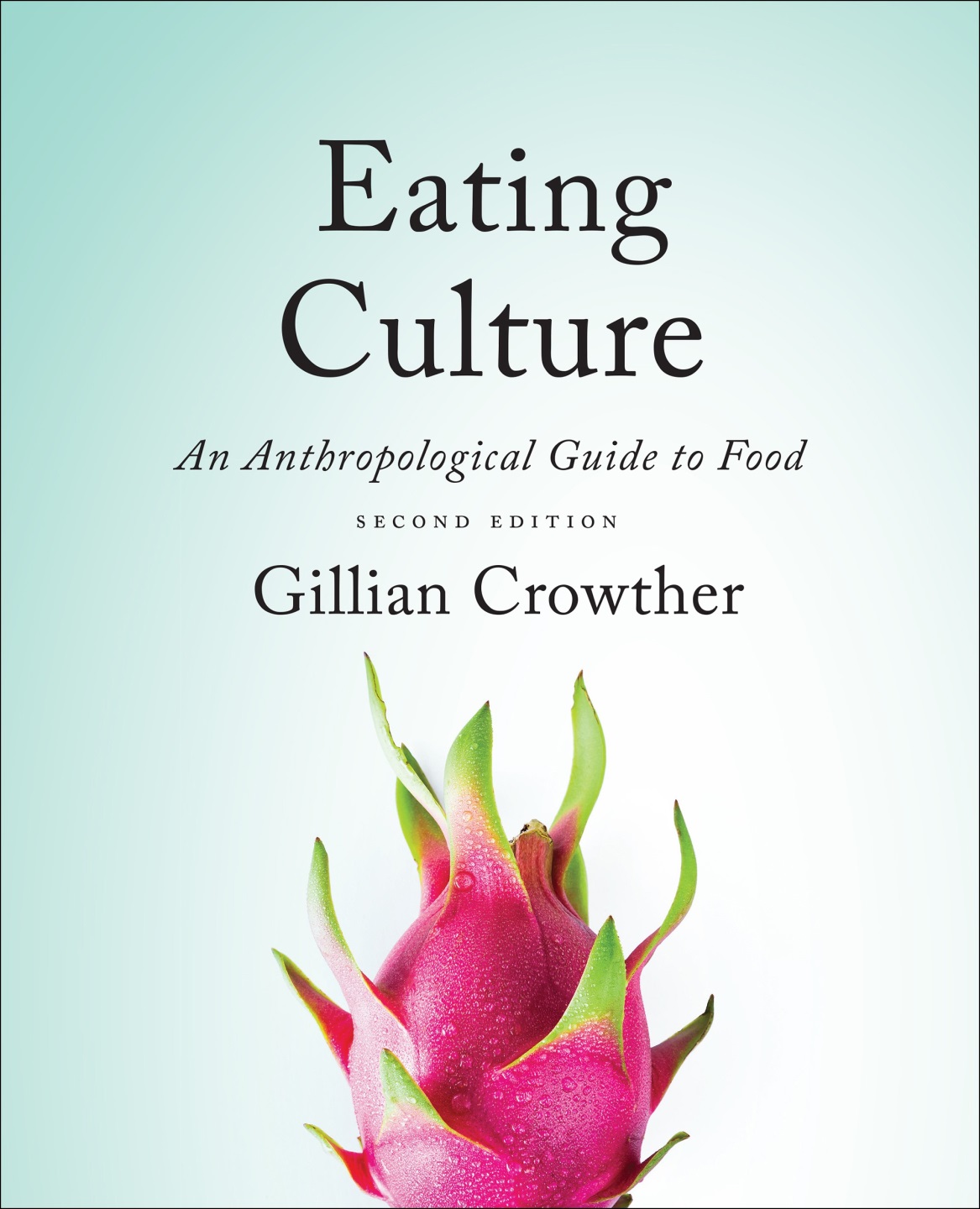 Tim Roufs
© 2010-2024
www.d.umn.edu/cla/faculty/troufs/anthfood/aftexts.html#title